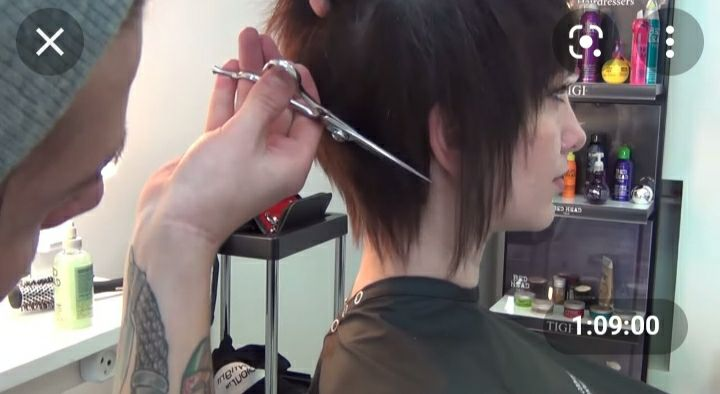 Soch  qirqish
Soch   boyash
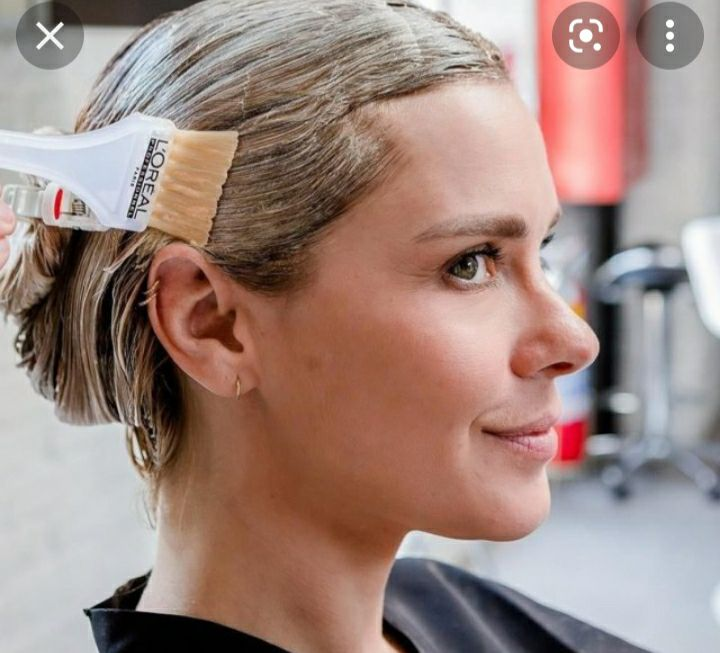 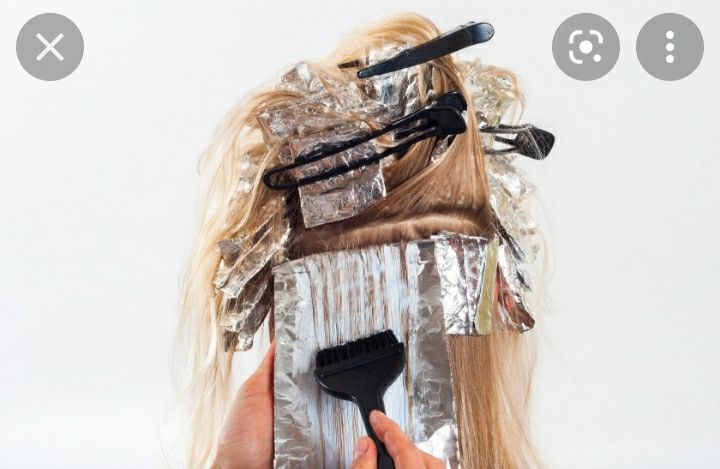 Soch  ukladkasi
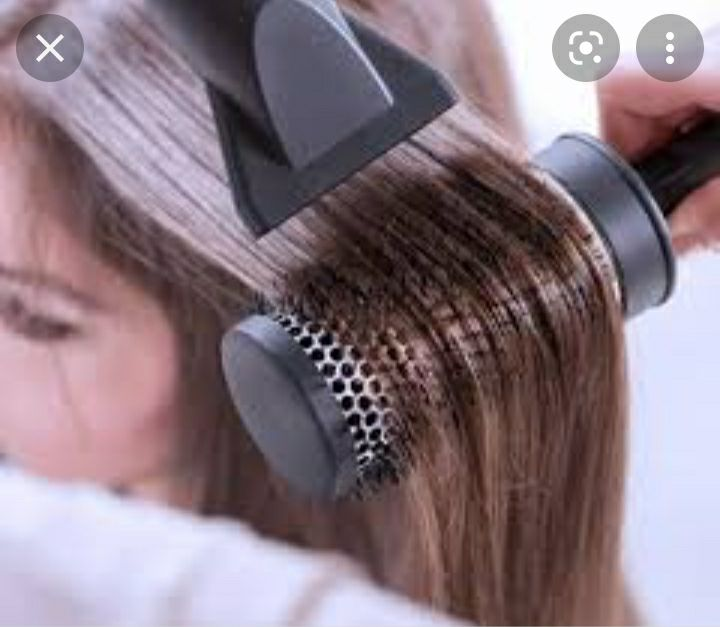 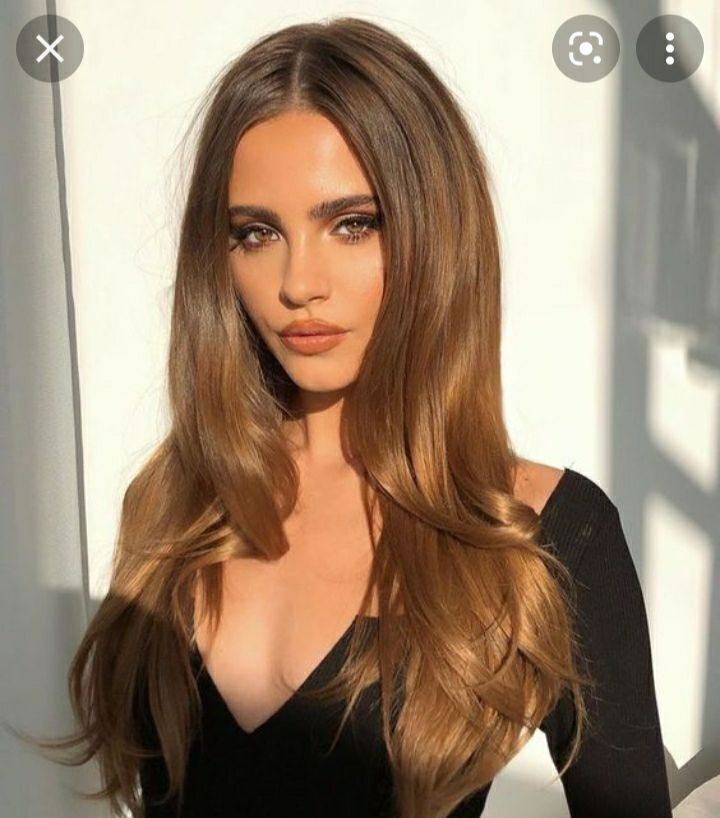 Soch   turmaklari
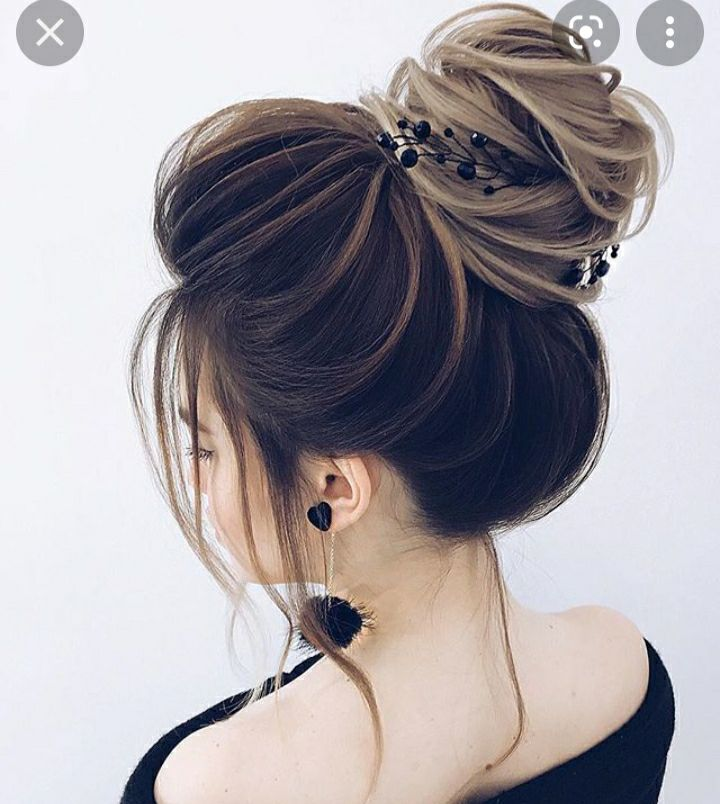 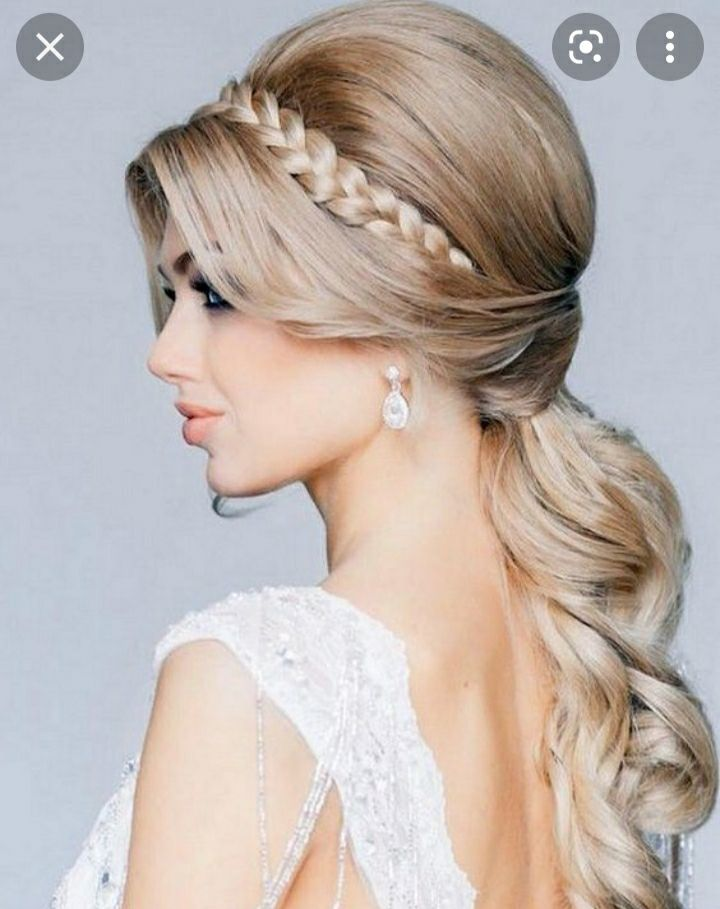 Qosh  va  yoz  terish
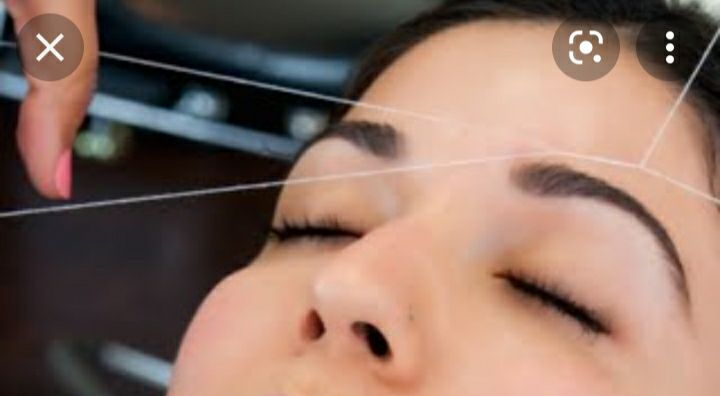 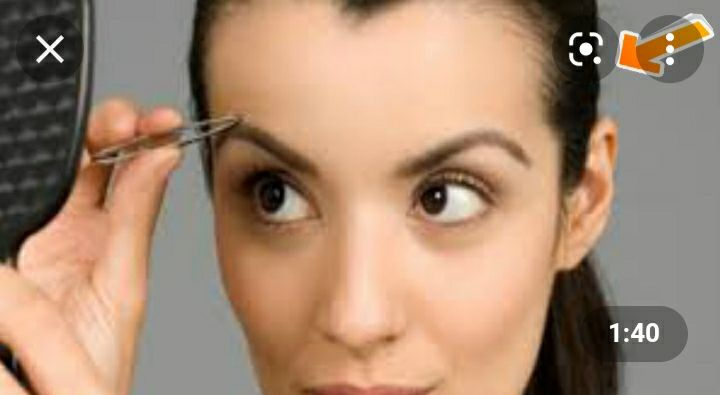 Qosh  boyash
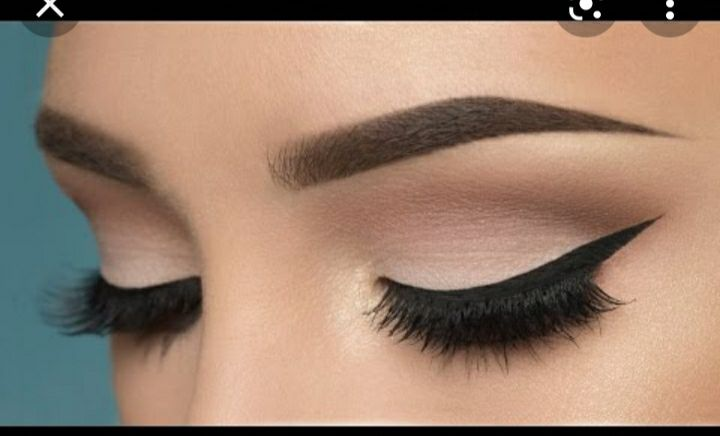 Manikyor
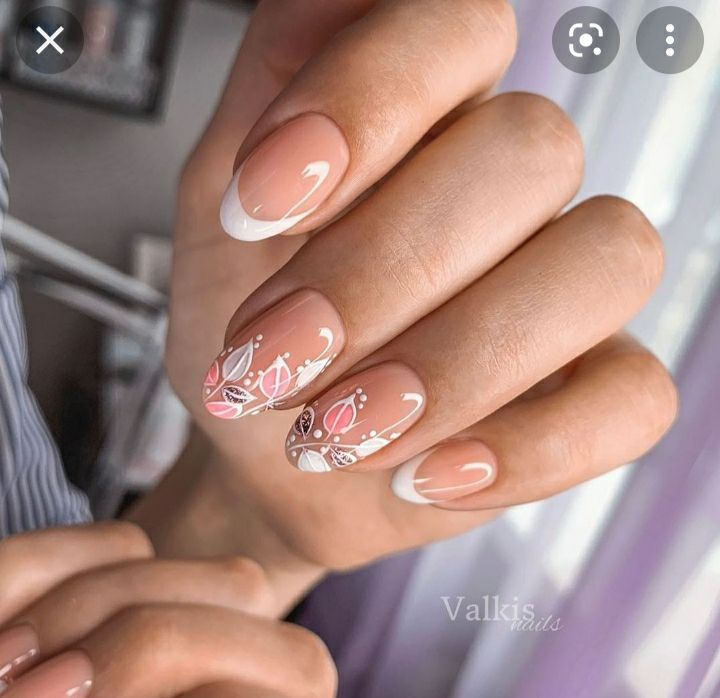 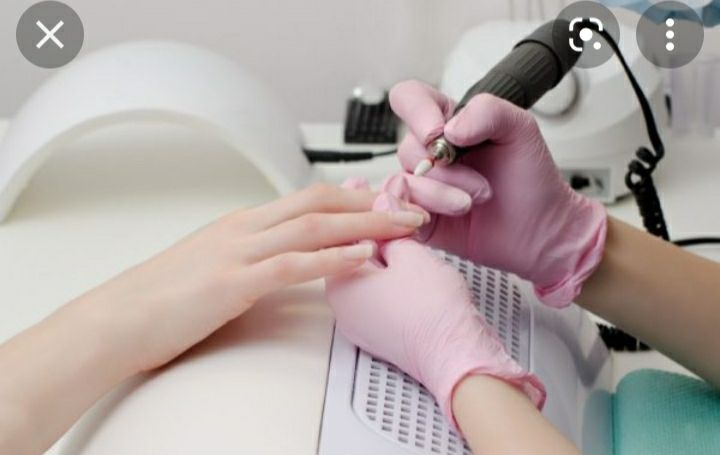 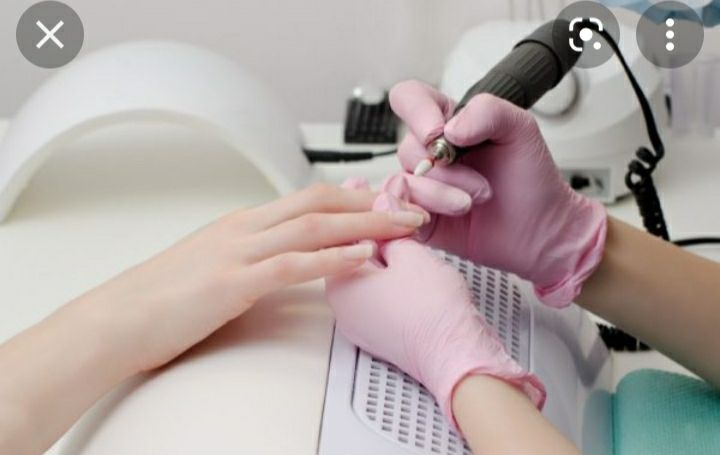 Pedikyor
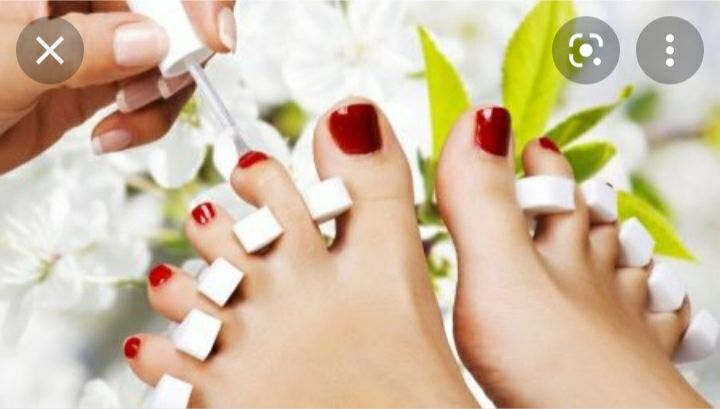 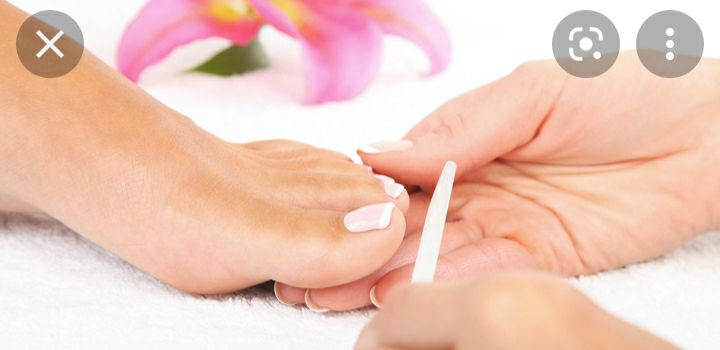 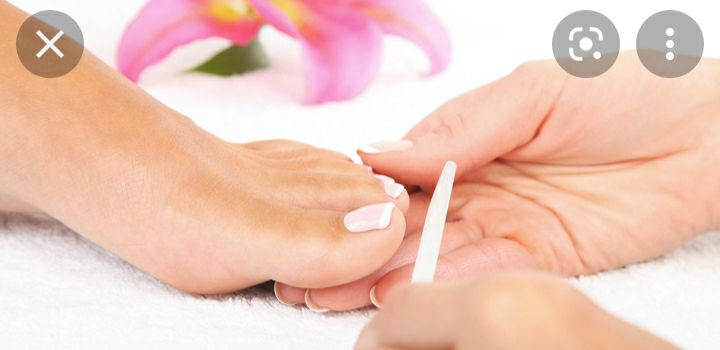